The 9th of May – Victory day
The presentation made by 
Tatyana Kondrateva and Ann Nikulinskikh,
10 «A»
The holiday of the victory of the people of the Soviet Union over Nazi Germany in the Great Patriotic War of 1941-1945 celebrated on May 9th.
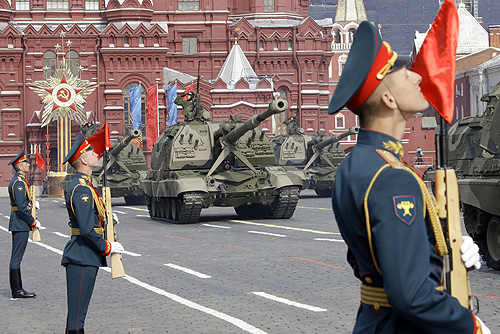 War always starts suddenly, 22nd of June in 1941, the most terrible war began - the Great Patriotic War. Soviet Union  was declared a state of emergency, mobilized an army. It lasted 4 fateful years. The spirit of patriotism and perseverance were the hallmarks of Russian soldier.
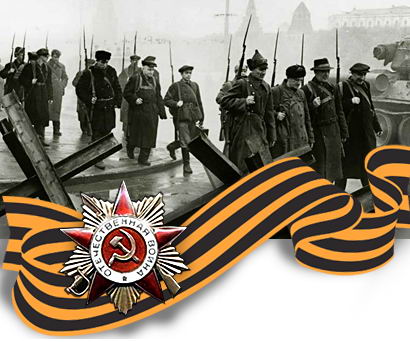 The Berlin operation of 1945 involved over 2.5 million soldiers and officers, 6,250 tanks and self-propelled guns, 7,500 aircraft. The losses turned out to be huge: according to official figures, the Red Army lost more than 15 thousand soldiers and officers per day. In total, in the Berlin operation, Soviet troops lost 352 thousand people.
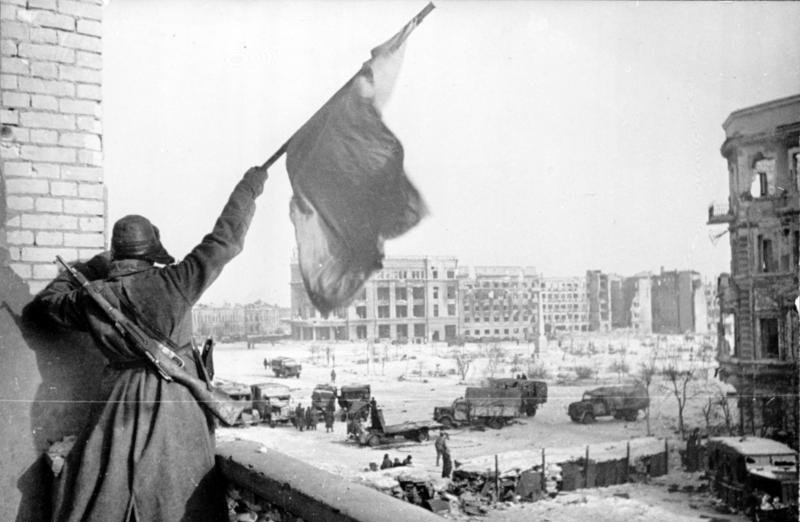 And on June 24, Victory Parade was held on Red Square in Moscow. The parade was commanded by Marshal Konstantin Rokossovsky, the parade was taken by Marshal George Zhukov.
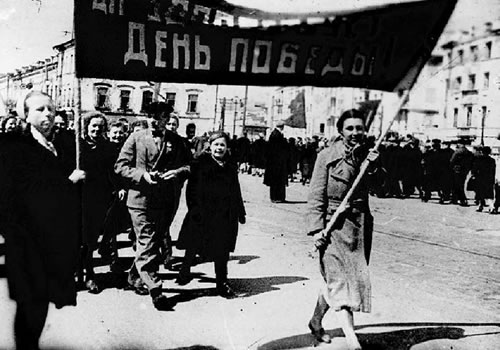 The 1st celebration of Victory Day which was held on the 9th of May in 1945 was completed by great firework. Salute became a tradition. Then the military parade was held on the 24th of June in 1945. Nowadays the military parade is the important part of the celebration of 9th May.
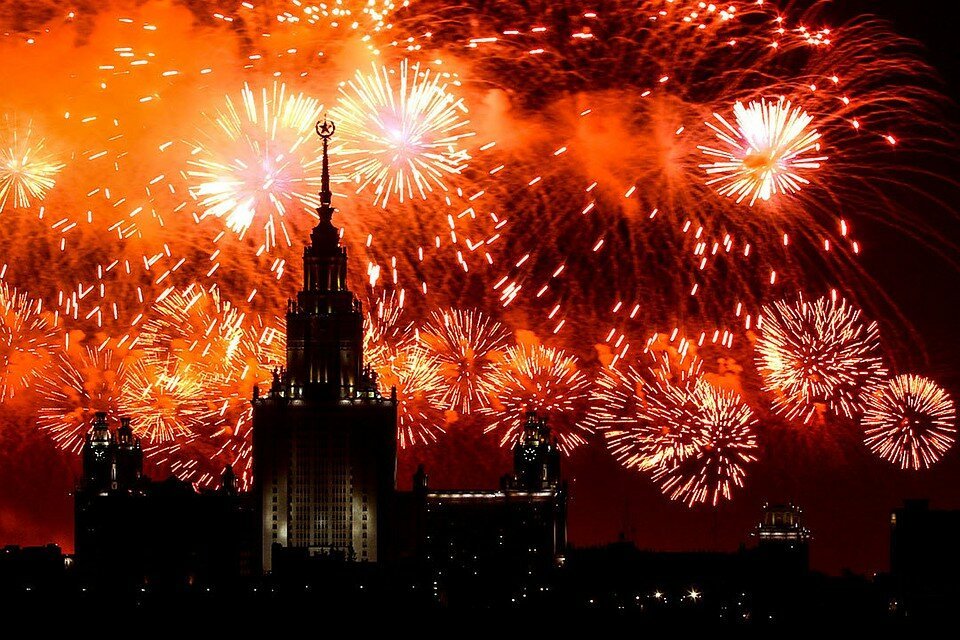 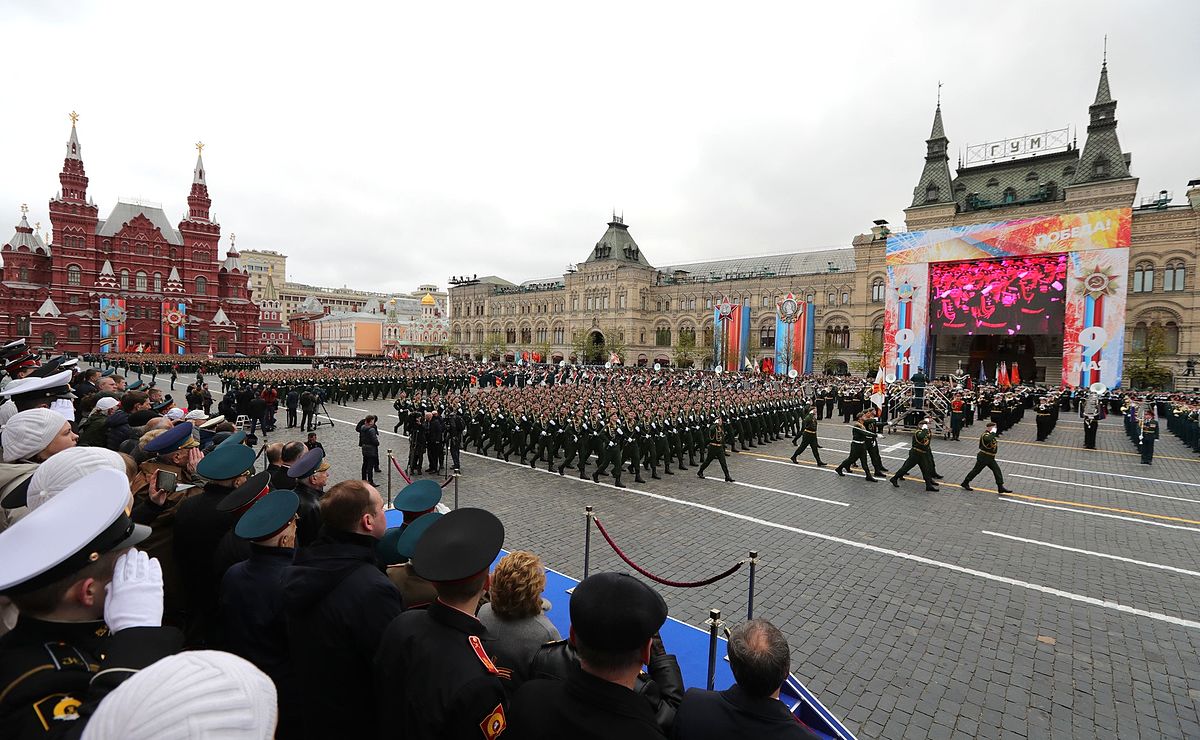 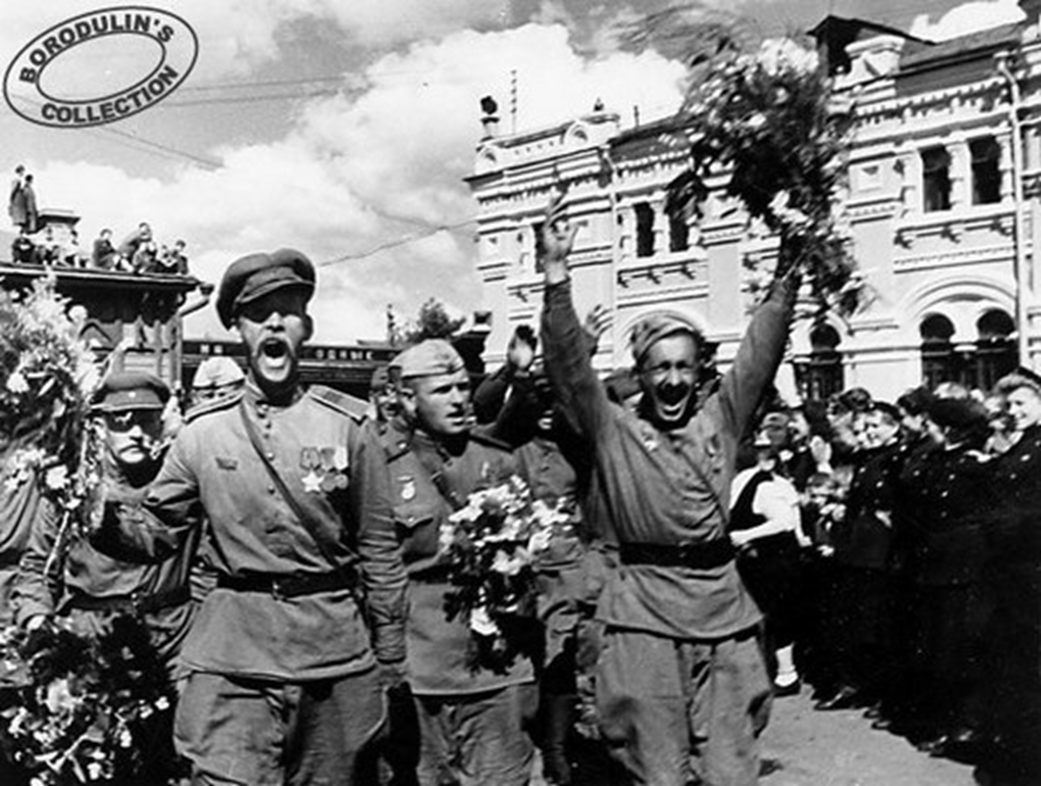